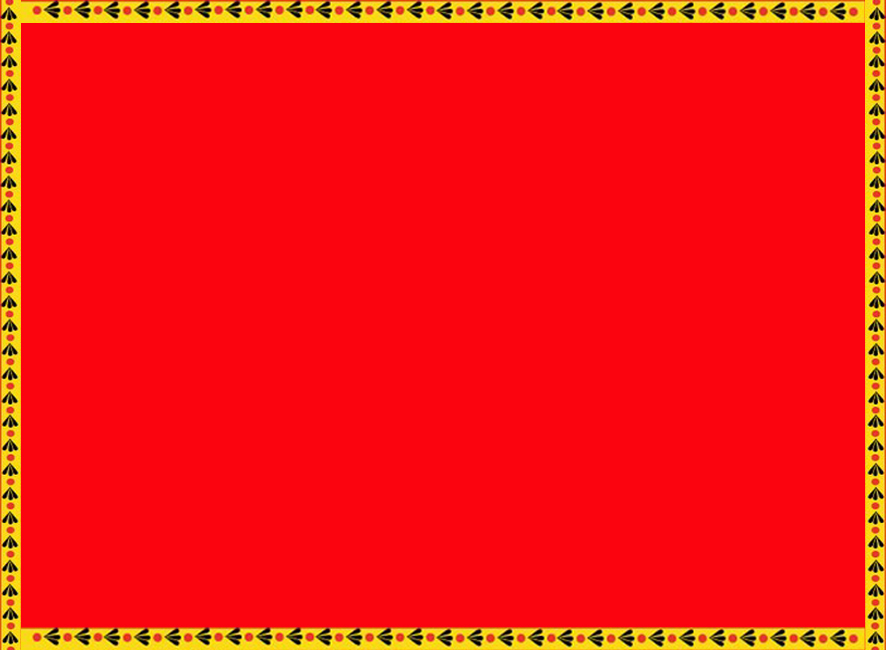 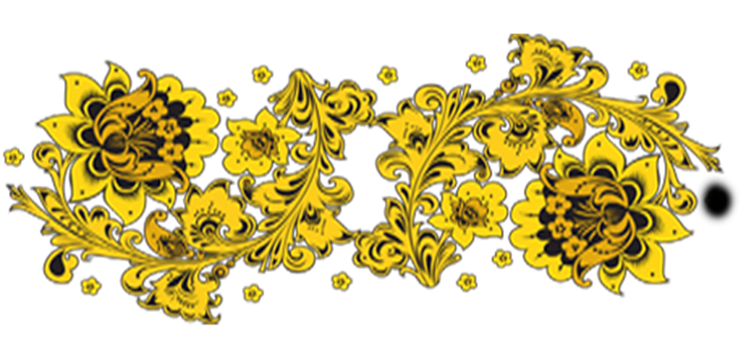 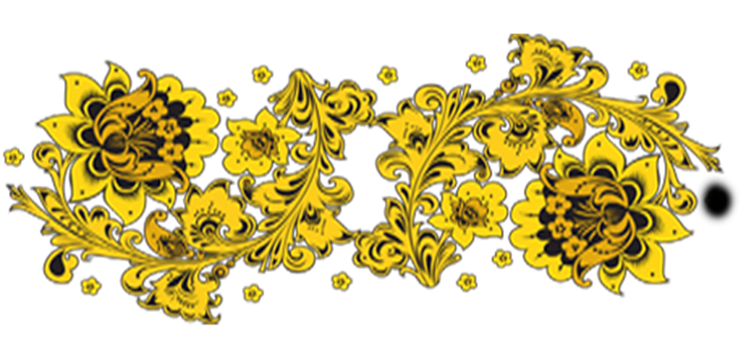 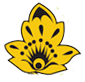 Хохлома
МДОУ № 27 Светлячок ЯМР
старшая группа 
Полетаева Е.Б.
п. Щедрино
2018
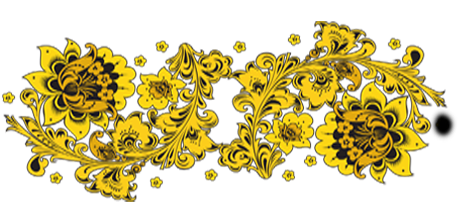 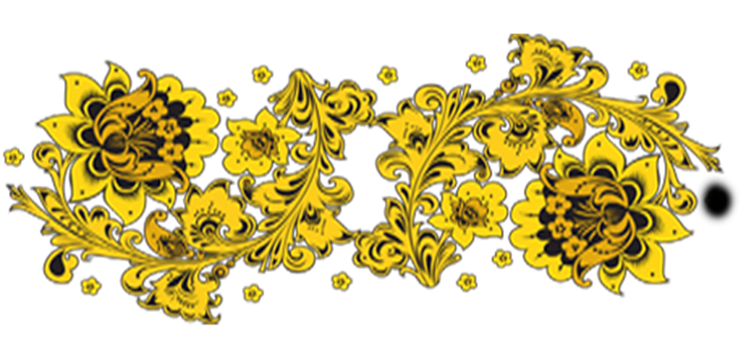 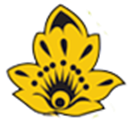 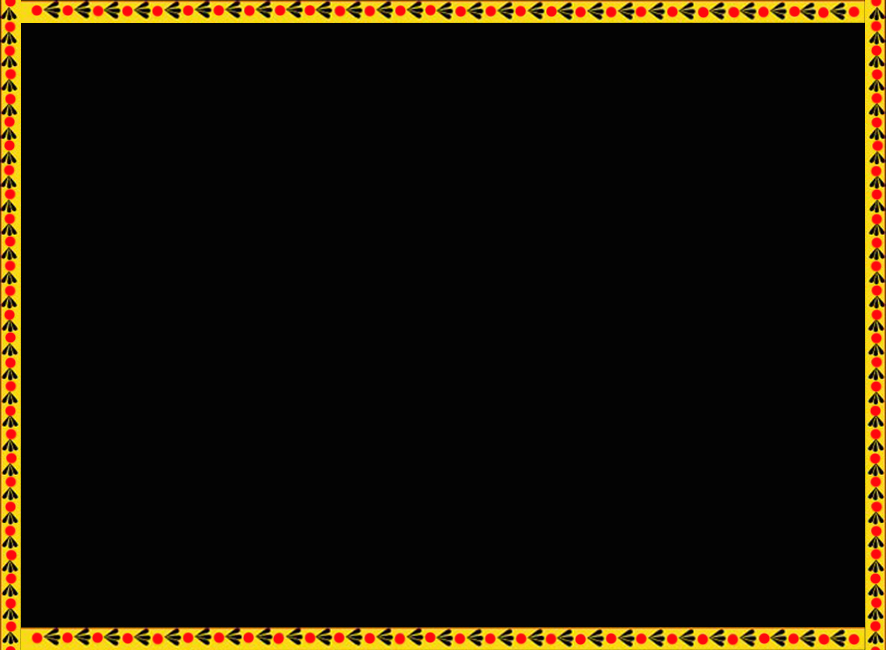 Хохломская роспись – 
Алых ягод россыпь,
Отголоски лета 
В зелени травы.
Шёлковые всплески – 
Солнечно-медовой
Золотой листвы. 
У красы точеной 
Сарафан парчовый,
По волнам узоров яхонты горят.
Что за чародеи хохлому одели
В этот несказанный праздничный наряд.
(П. Синявский)
Хохлома
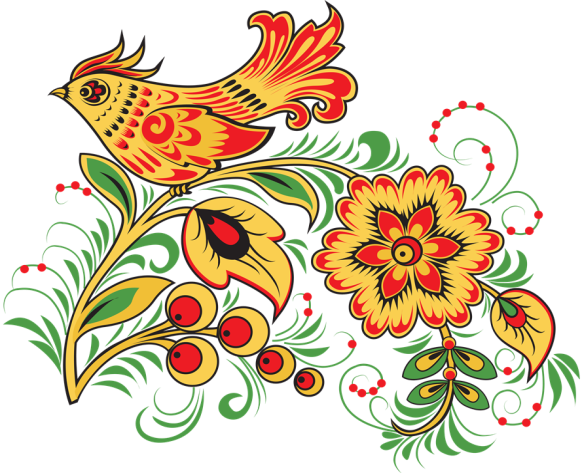 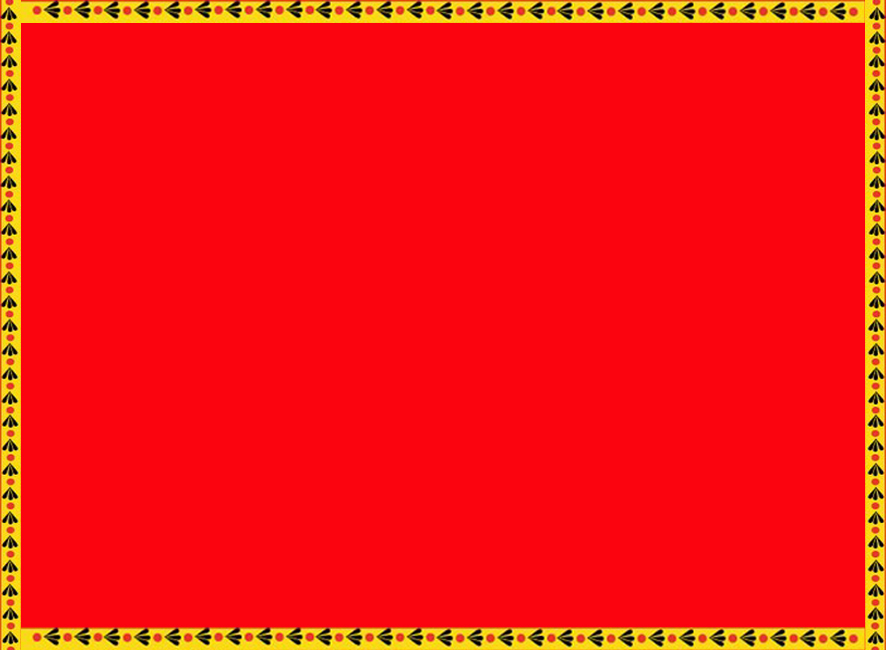 Тип проекта – познавательно – творческий. 
Руководитель проекта – воспитатель (Полетаева Е.Б.)                                                      
Участники проекта – дети, родители, педагоги. 
Сроки реализации – 3 недели, среднесрочный
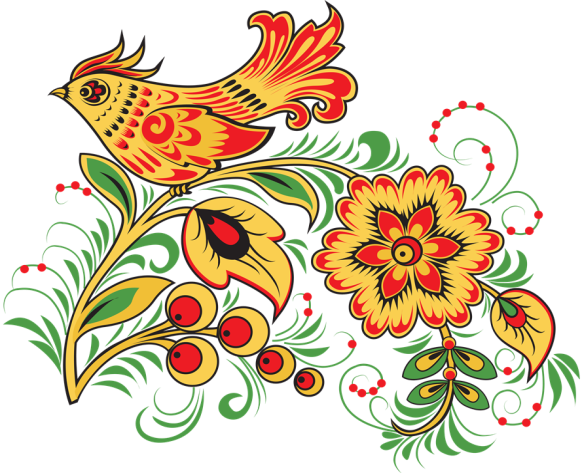 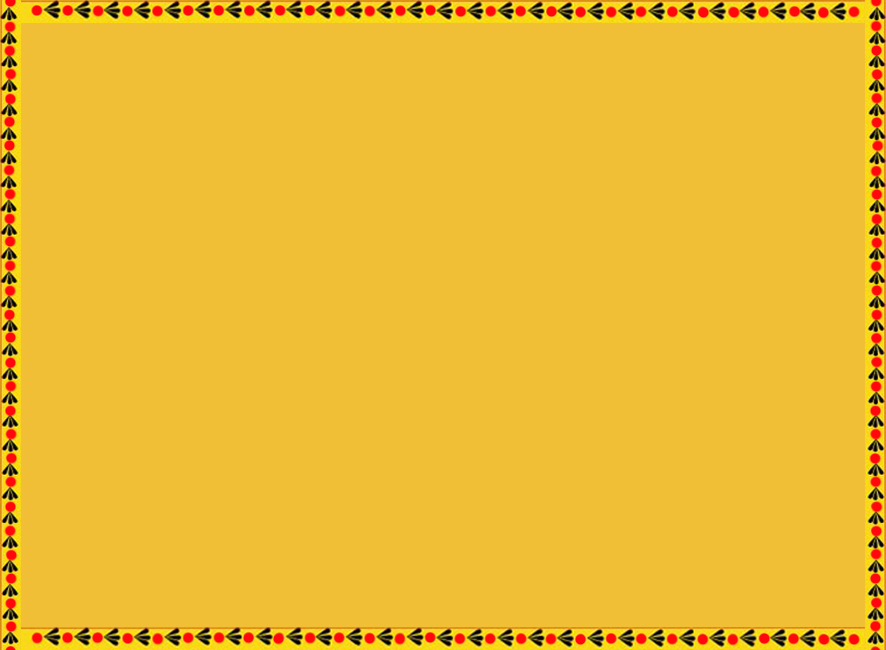 Актуальность
Воспитание гражданина и патриота, знающего и любящего свою Родину задача особенно актуальная сегодня, не может быть успешно решена без глубокого познания духовного богатства своего народа, освоения народной культуры. Процесс познания и усвоения должны начинаться, как можно раньше, как образно говорит наш народ: «с молоком матери» ребенок должен впитывать культуру своего народа через колыбельные песни, пестушки, потешки, игры-забавы, загадки, пословицы, поговорки, сказки, произведения народного декоративно-прикладного искусства. Только в этом случае народное искусство – этот незамутненный источник прекрасного оставит в душе ребенка глубокий след, вызовет устойчивый интерес. Именно это и побудило провести целенаправленную работу по воспитанию детей на материале народного искусства.
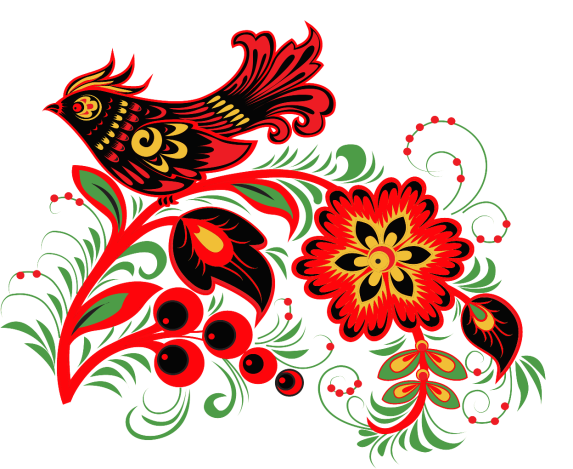 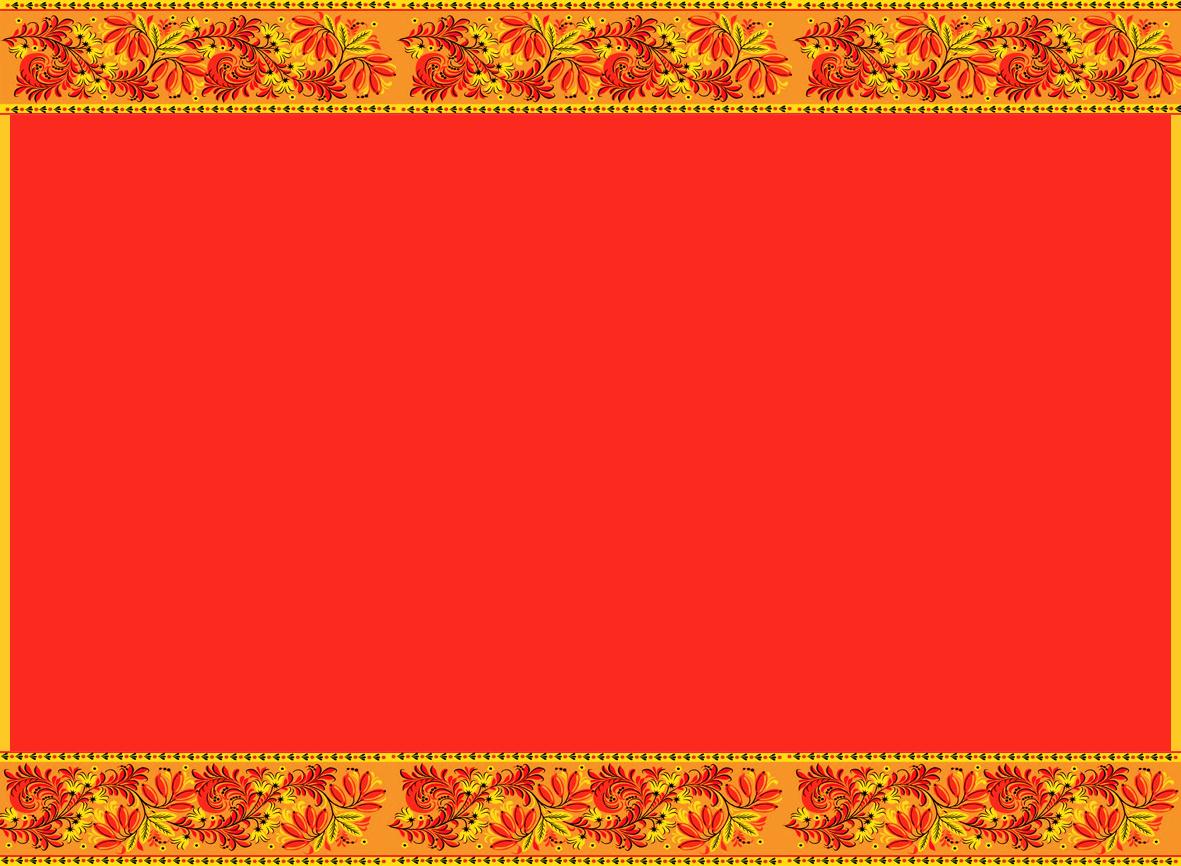 .
.
.
.
Цель проекта:
формировать интерес к народным промыслам России на примере хохломского промысла, раскрытие совместного творчества детей и родителей
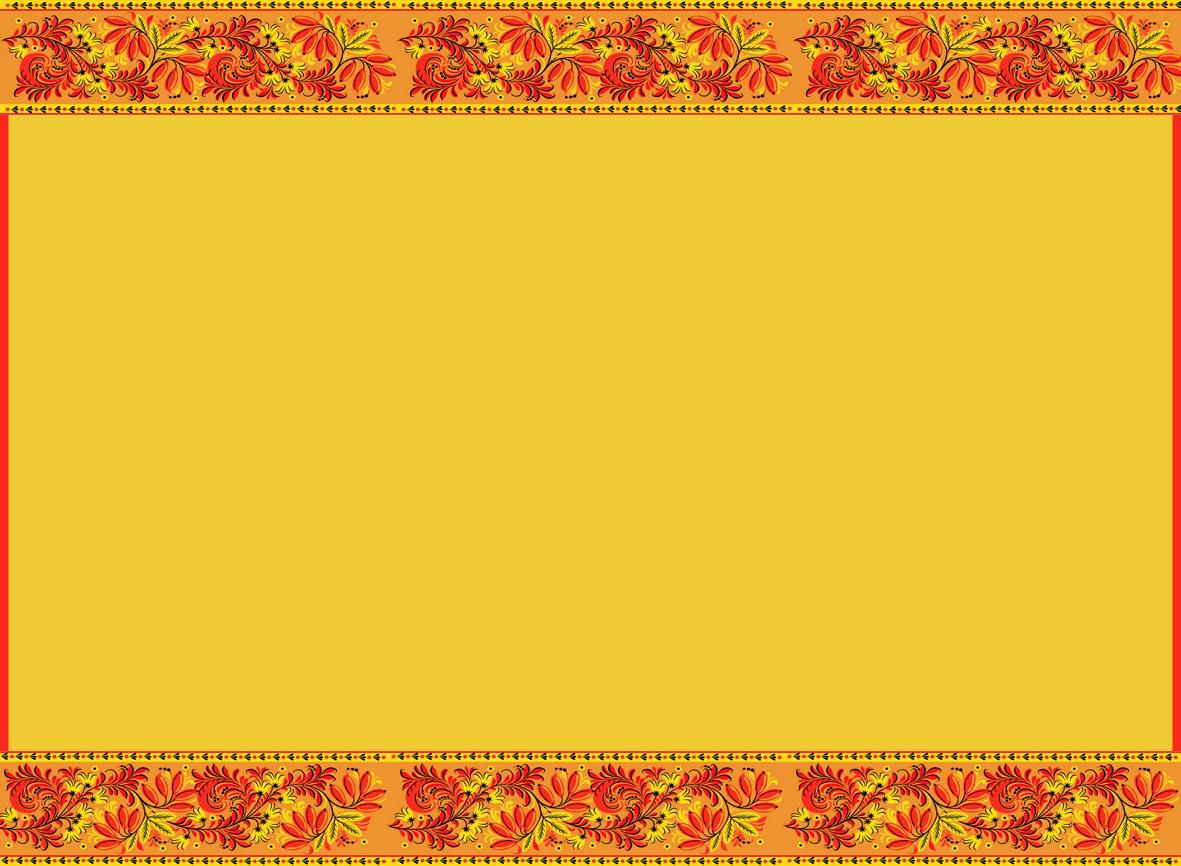 Задачи:
Образовательные: 
Продолжать знакомить детей с декоративно-прикладным искусством - хохломской росписью. 
Способствовать формированию навыка рисования в хохломской технике. 
Способствовать творческому самовыражению воспитанников. . 
        Побуждать самостоятельно и творчески применять умения и навыки, полученные на занятиях. 
Развивающие: 
Развивать цветовое восприятие, композиционные умения.
Развивать внимание, мышление, творческое воображение, зрительную память, умение анализировать.
Активизировать словарь: «Золотая хохлома», фон, элемент, завиток, тычок, травка, чашелистик.
Воспитательные: 
Воспитывать у детей любовь к русскому прикладному искусству.
Воспитывать уважение к работе народных мастеров.
Воспитывать эстетические и этические чувства.
Прививать любовь к русскому быту с помощью рассказов, стихотворений, русского фольклора
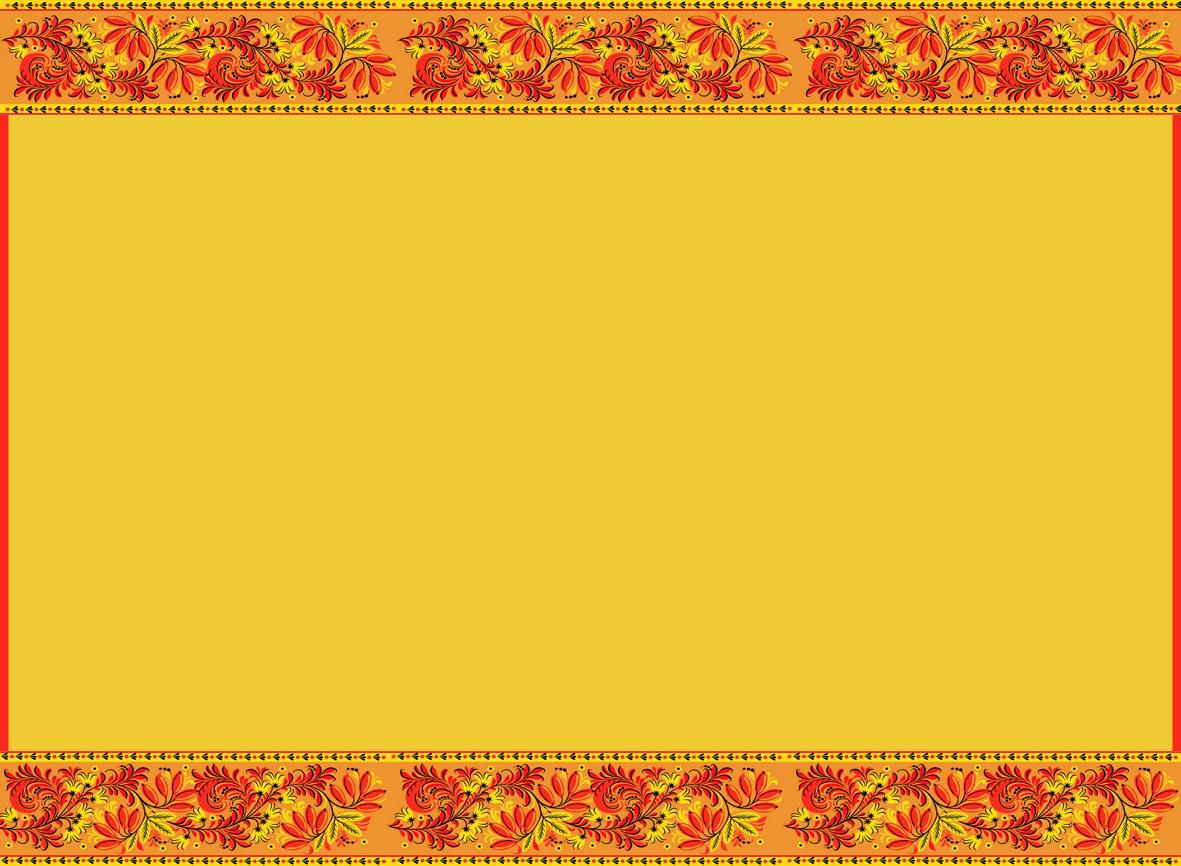 Планируемые результаты
- развитие интереса детей к декоративно – прикладному промыслу  хохломе;
-самостоятельно и творчески применяют умения и навыки, полученные на занятиях в самостоятельной художественной деятельности;
- выделяют характерные средства выразительности хохломской росписи: элементы узора, колорит, сочетание цветов, композицию цветовых пятен, симметрию и ассиметрию в узоре, этапы росписи  и т.п.;
- получат эмоциональный отклик от своей работы;
- пополнение книжного уголка книгами по декоративно- прикладному искусству
- изготовление совместных творческих работ с детьми и родителями;
- оформление проекта.
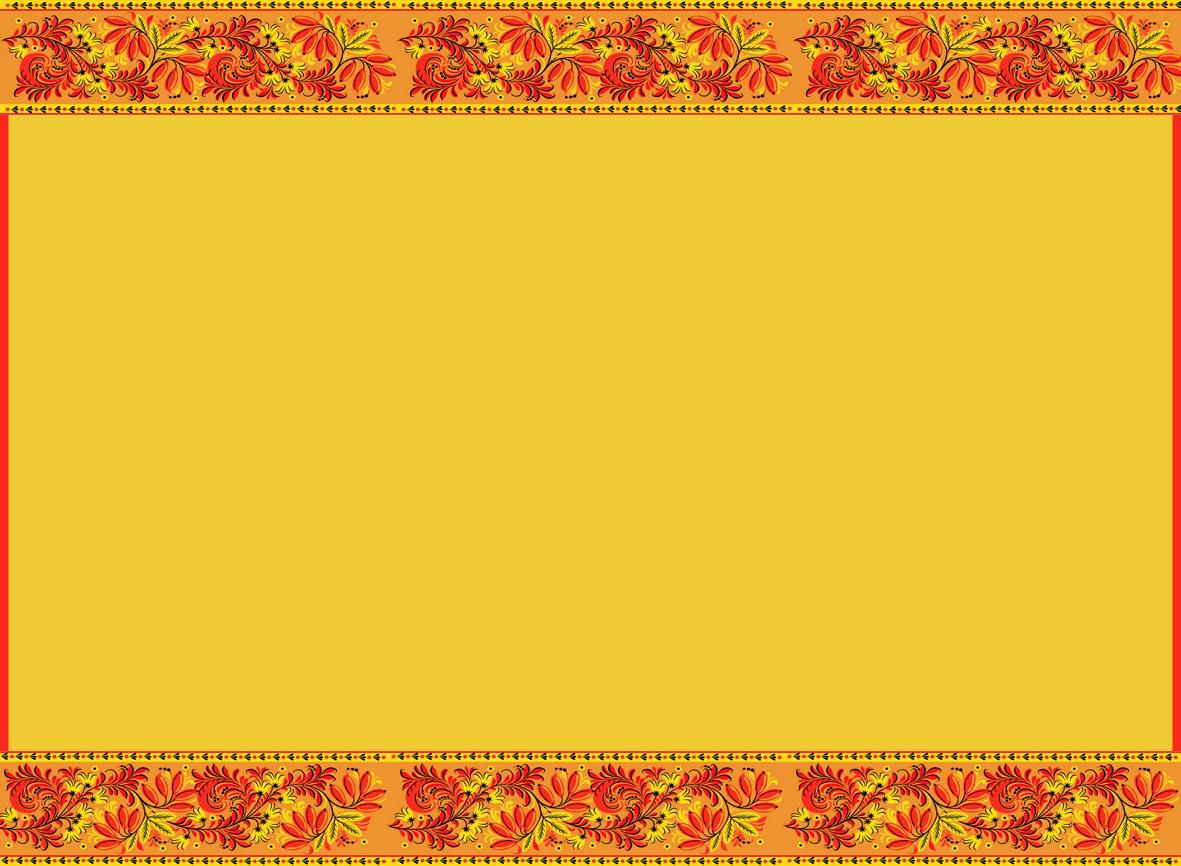 1 этап Подготовительный
- вызвать интерес детей и родителей к выбранной теме проекта;
-предложить детям принести в группу из дома книги и предметы быта, расписанные данной росписью.
-рассматривание иллюстраций по хохломской росписи;
-оформление книжного уголка в группе;
-подбор наглядно-дидактического материала.
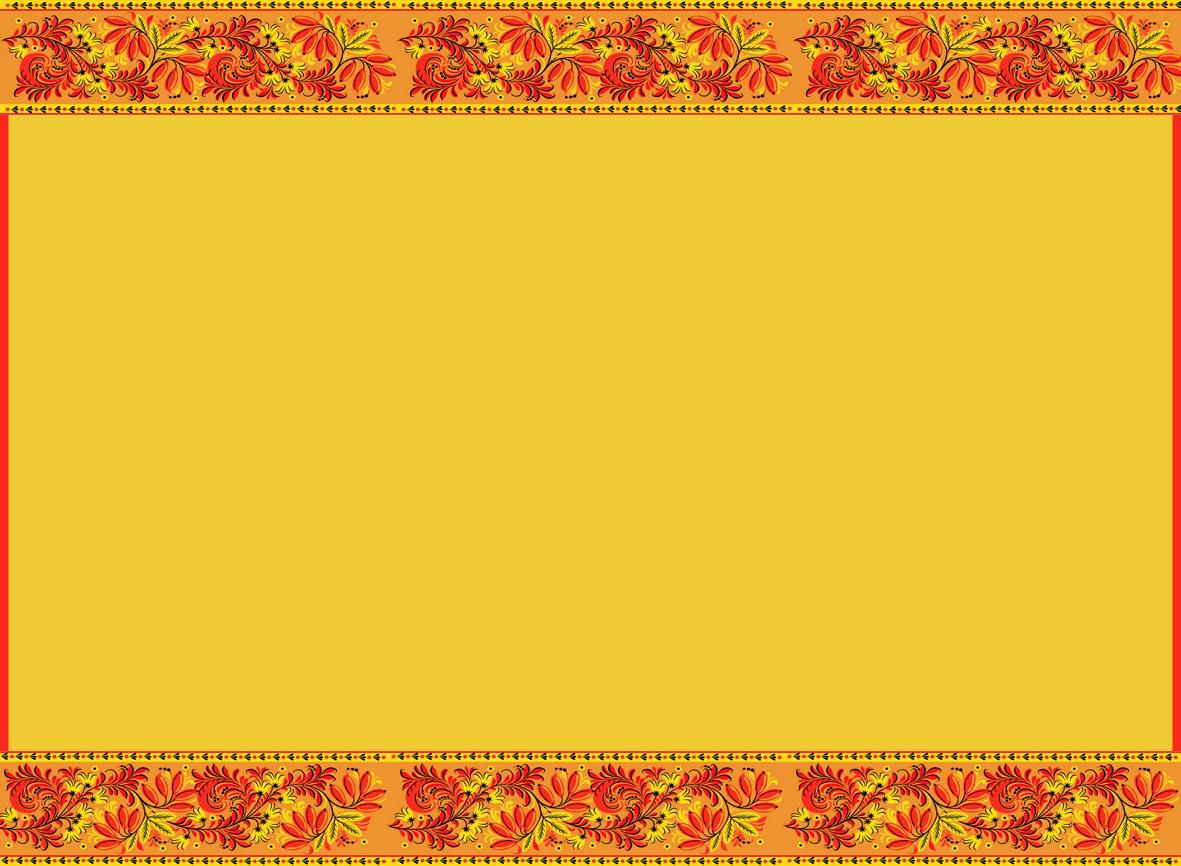 2 этап Основной
- Формы работы с дошкольниками:
беседы о хохломском промысле,  об особенностях узора, композиции, цветосочетании;
рассматривание элементов росписи;
рисование основных элементов хохломской росписи в порядке усложнения;
непосредственная образовательная деятельность;
познавательные рассказы воспитателя;
просмотр фильма о хохломском промысле;
дидактические игры;
раскрашивание плоскостных силуэтов: ложек, чашек, солонок, вазочек;
рассматривание иллюстраций и хохломских изделий;
изготовление в технике папье-маше блюдцев и их роспись хохломским узором.
Взаимодействие с родителями:
роспись разделочных досок«Я, мама и хохлома»;
обеспечение материалами (клей, газеты).
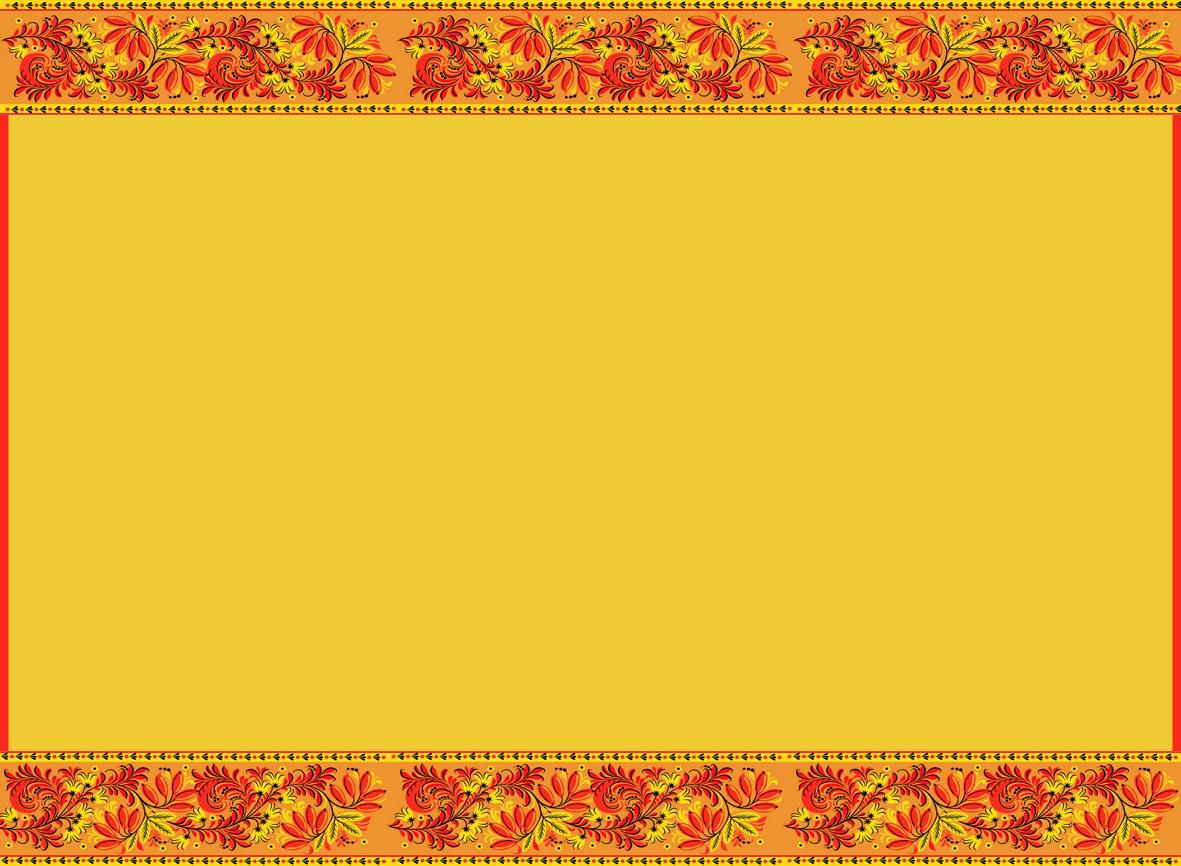 Заключительный
-папка-передвижка для родителей «Хохломская роспись»;
-расписанные блюдца для выставки народных мастеров.
-разделочные доски для выставки «Я, мама и хохлома»
альбом  детских работ «Хохлома»
 комплексно – тематическое занятие по теме: «Чудо-чудное, диво-дивное Золотая Хохлома»
Оформление книжного уголка
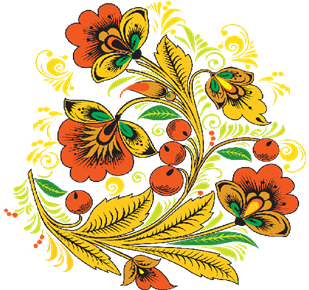 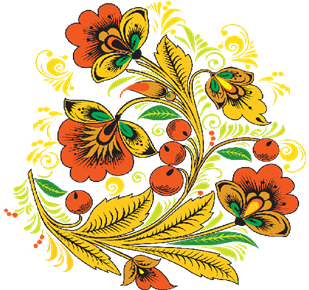 Рассматриваем посуду
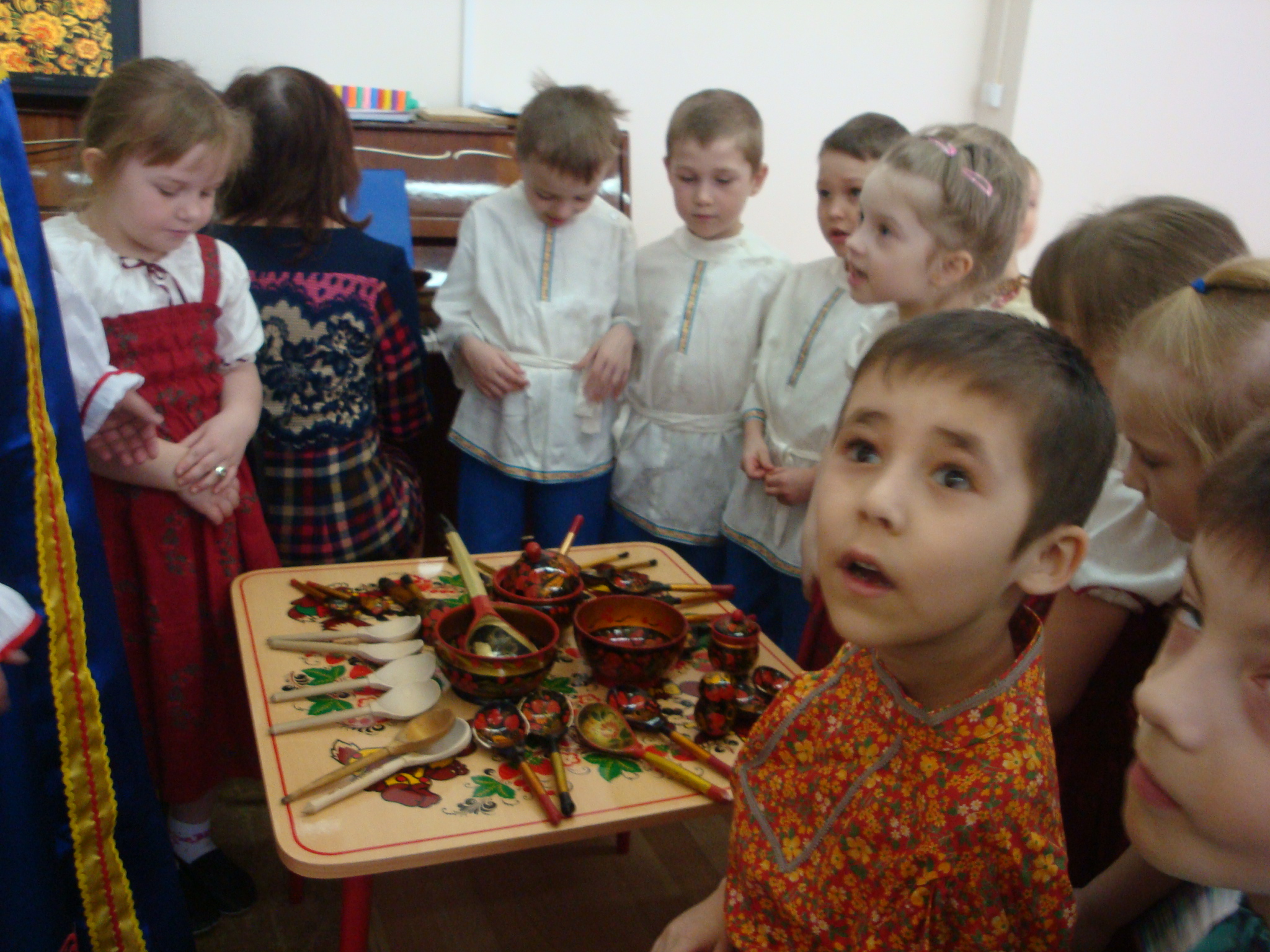 Слушаем и смотрим о хохломе
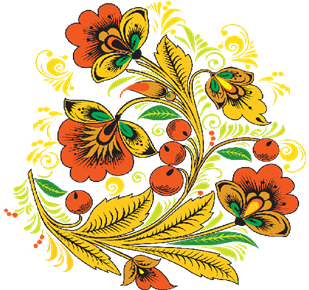 Конструирование из бумагипапье - маше
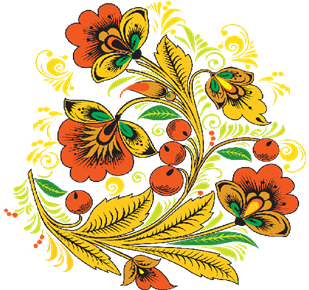 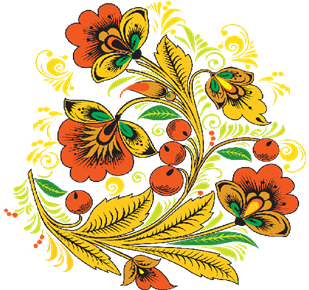 Расписываем блюдца
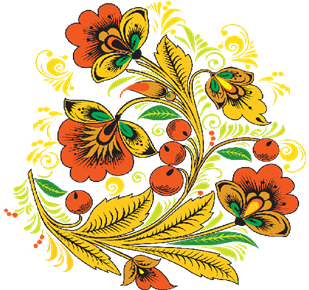 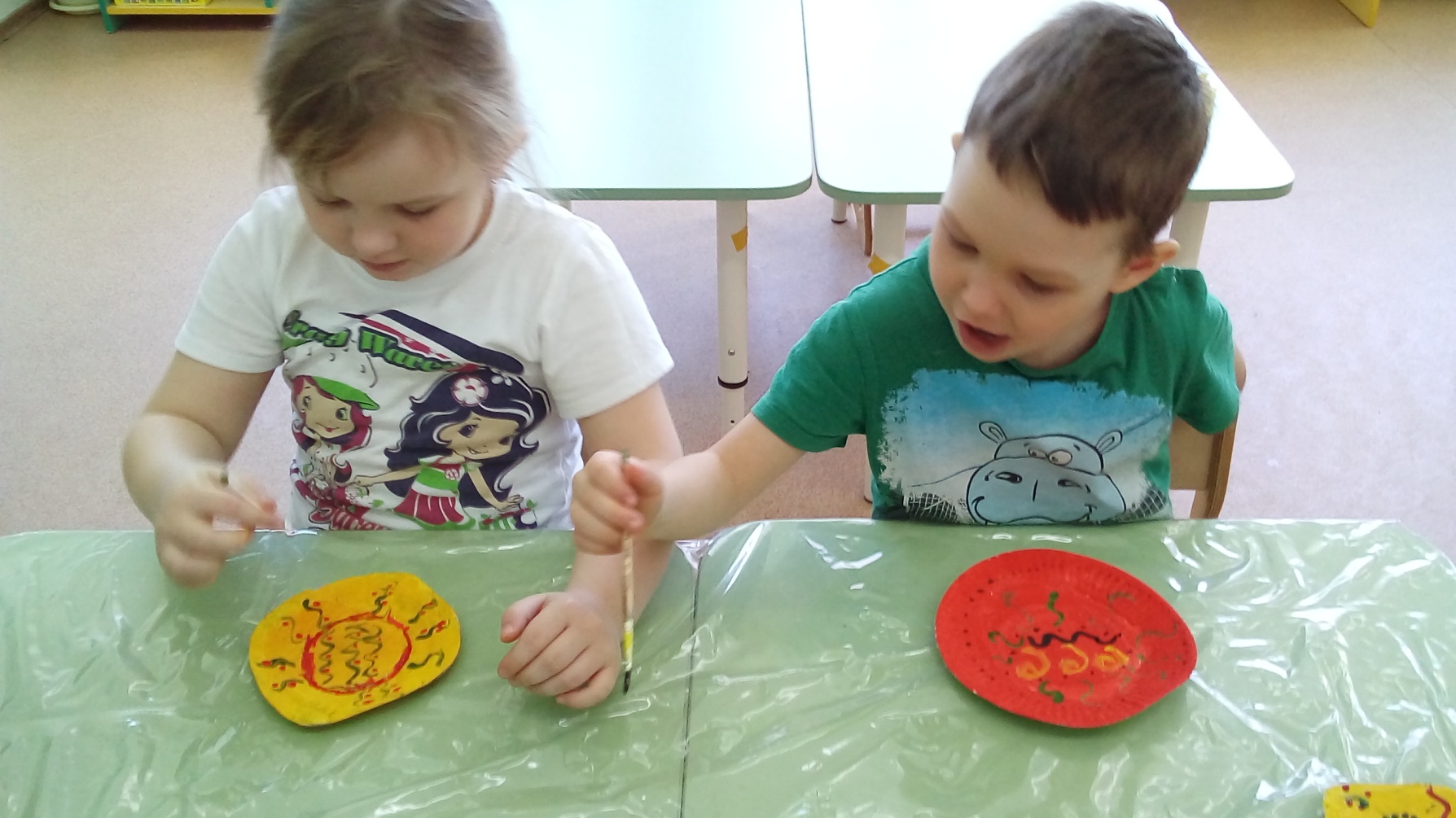 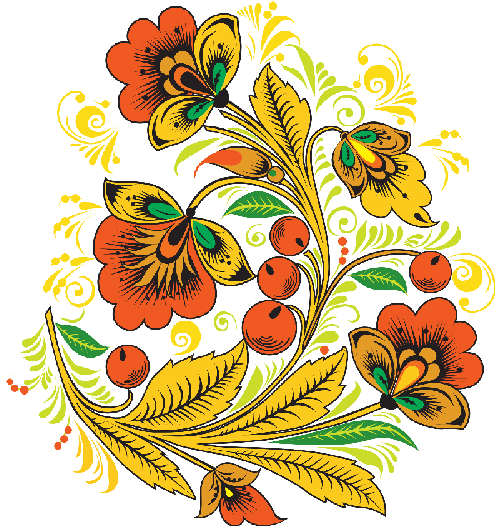 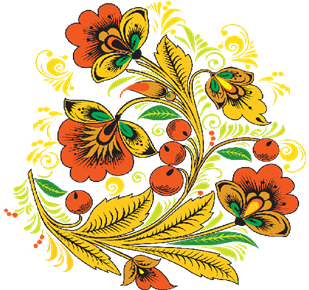 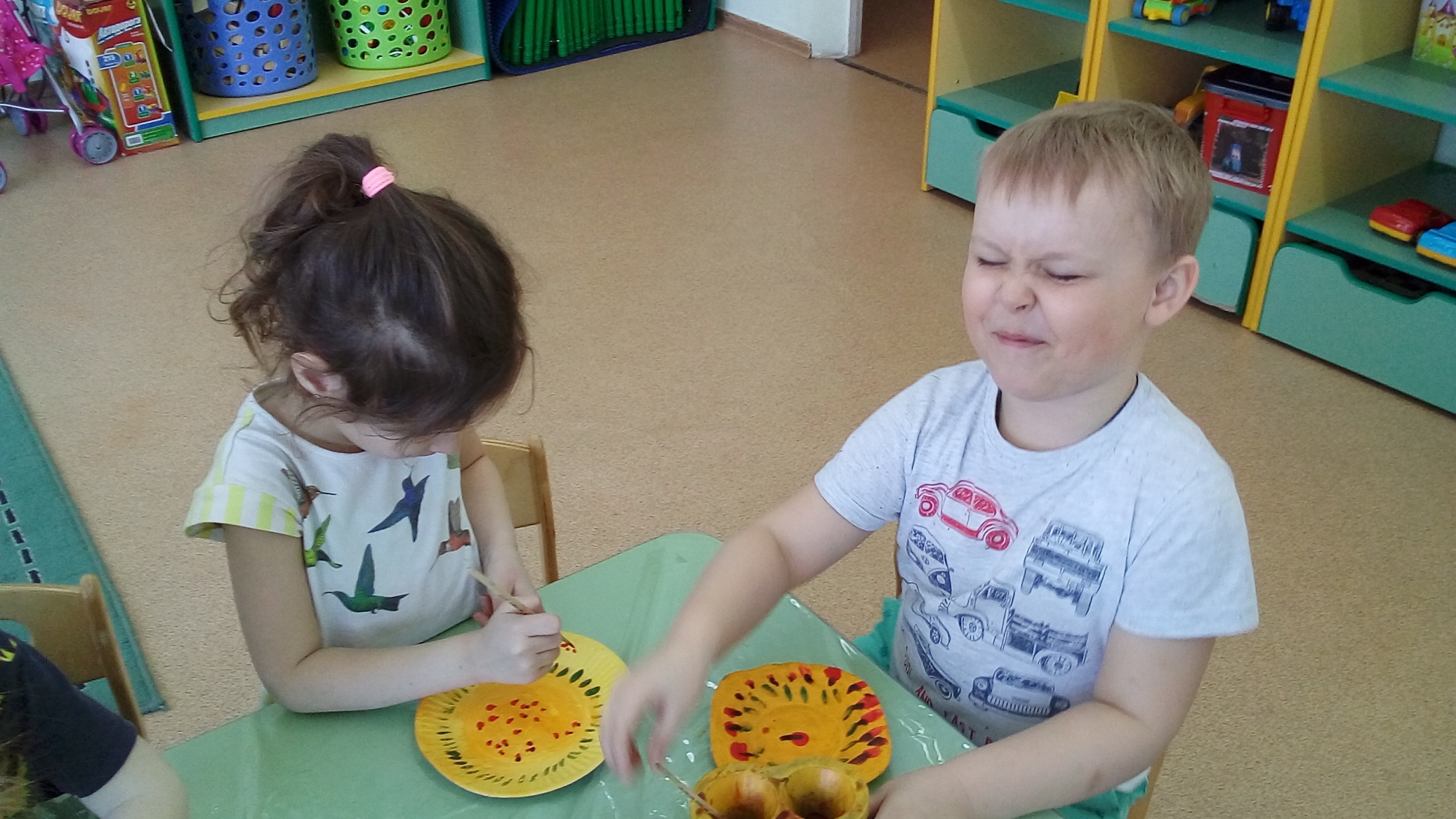 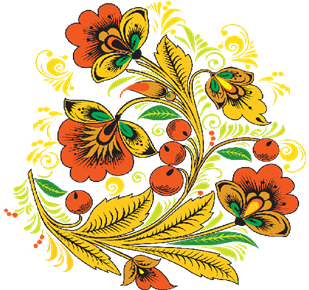 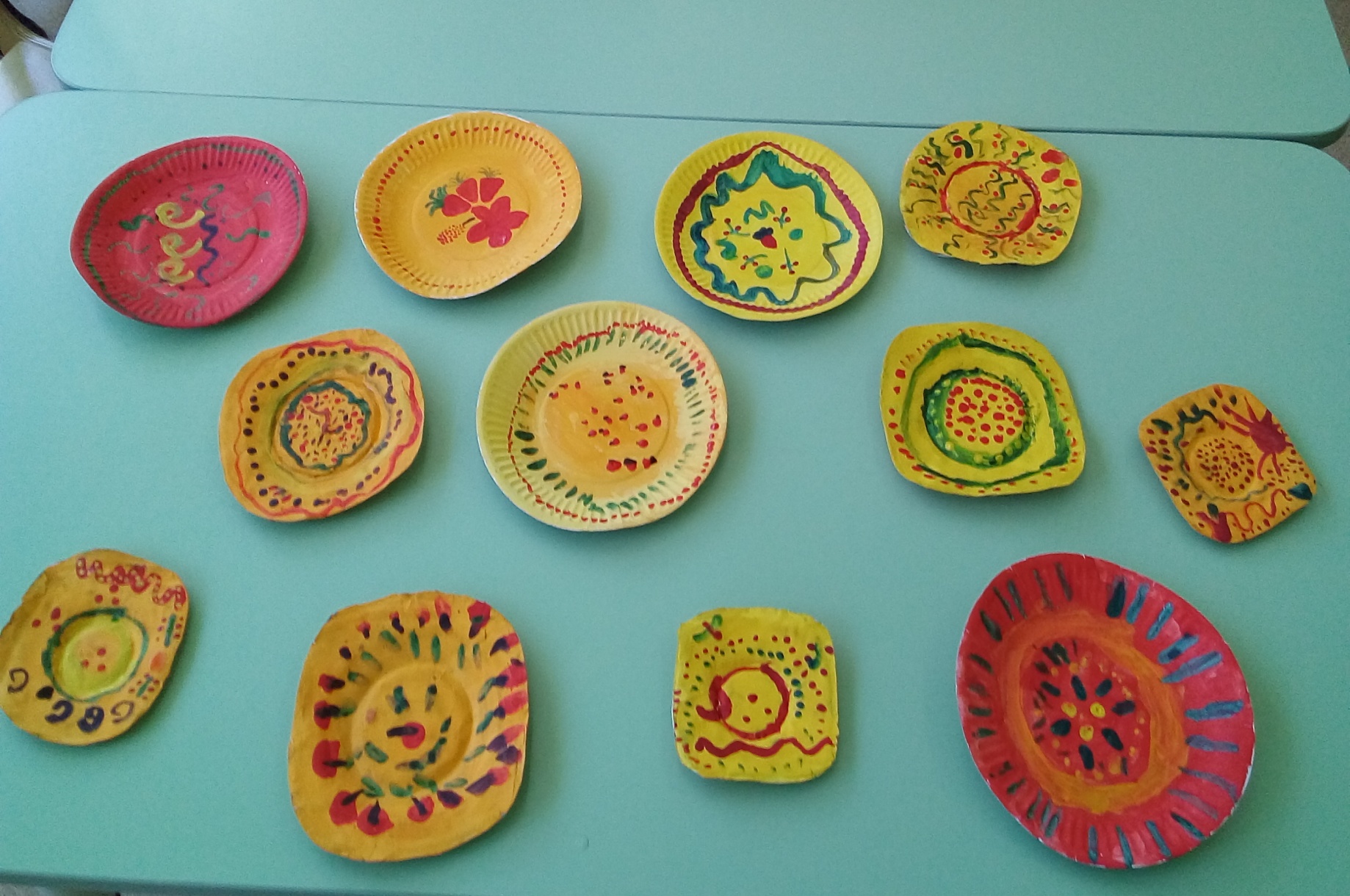 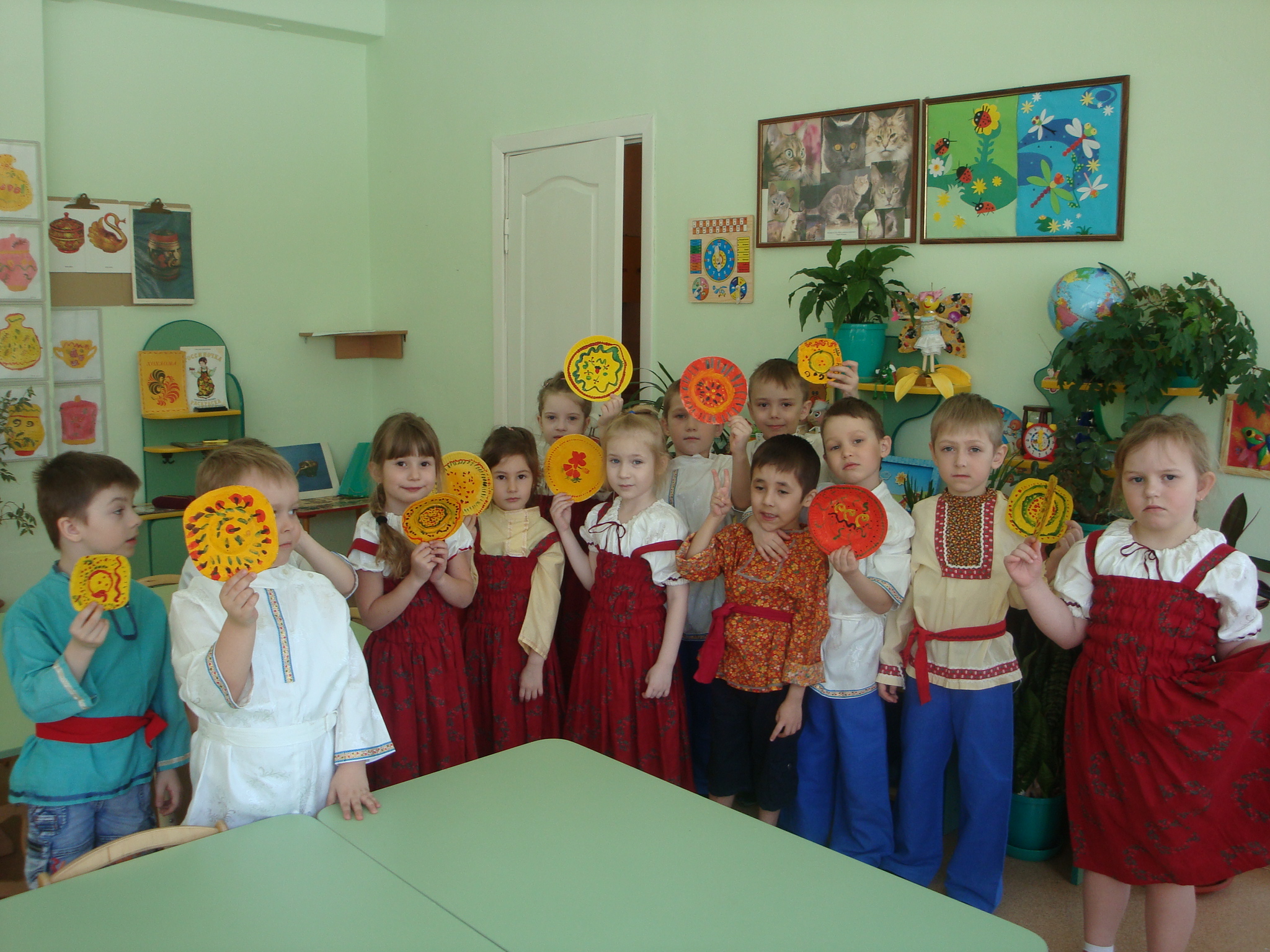 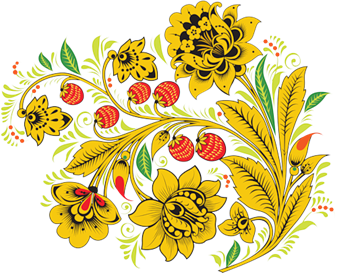 Дидактическая игра «Узнай роспись»
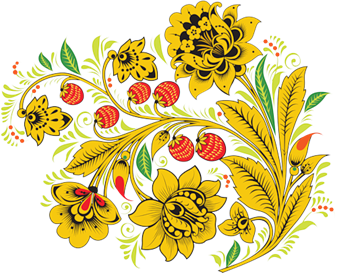 Подвижная игра «Горелки»
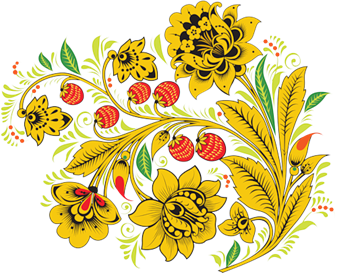 Подвижная игра «Ручеек»
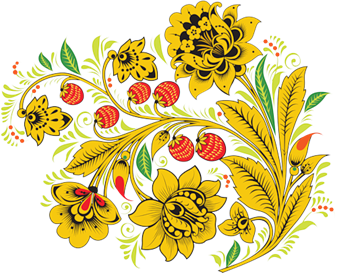 Комплексно – тематическое занятие по теме: «Чудо-чудное, диво-дивное Золотая Хохлома»
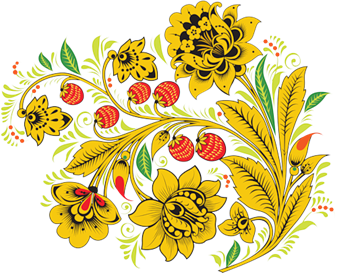 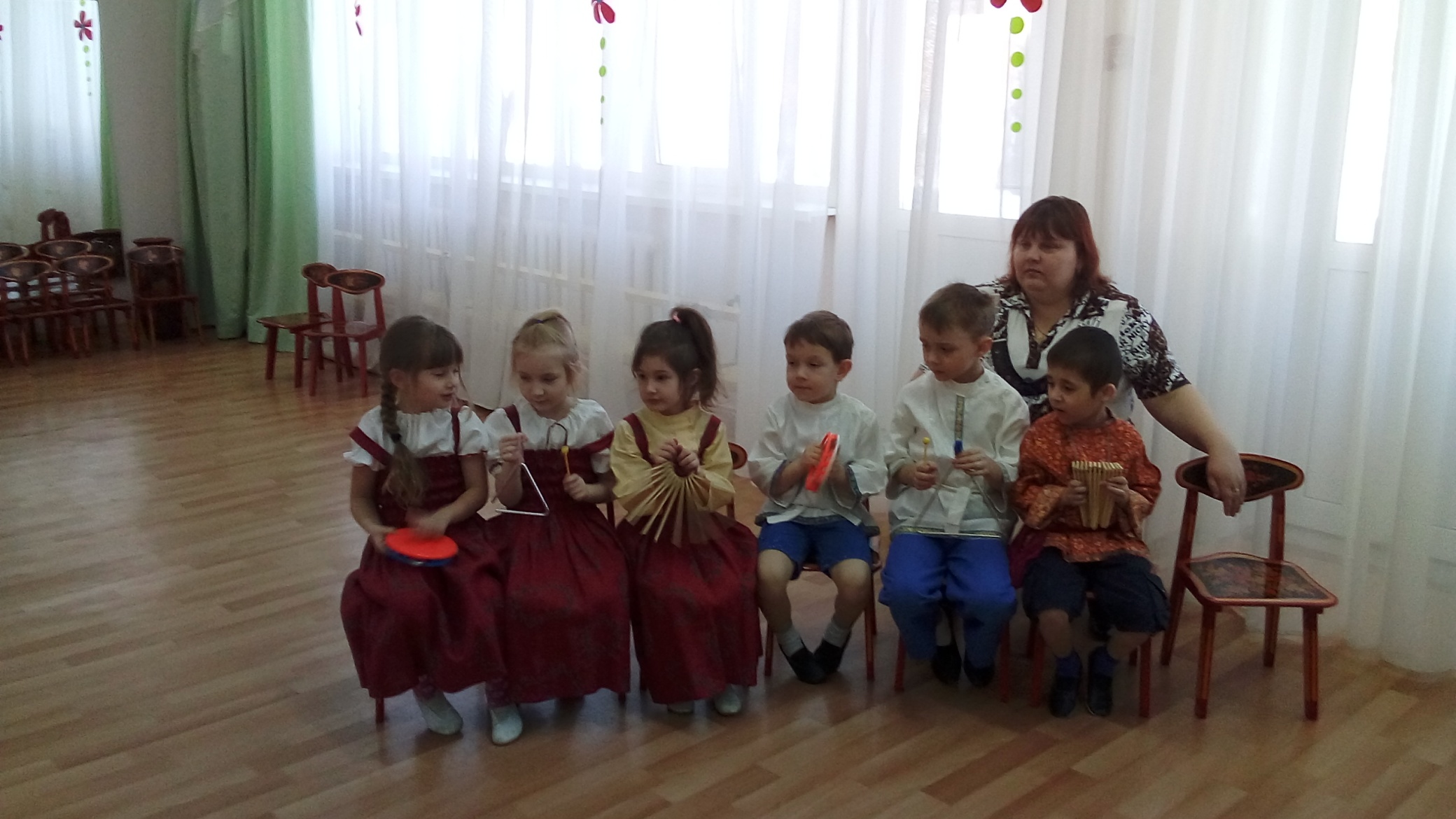 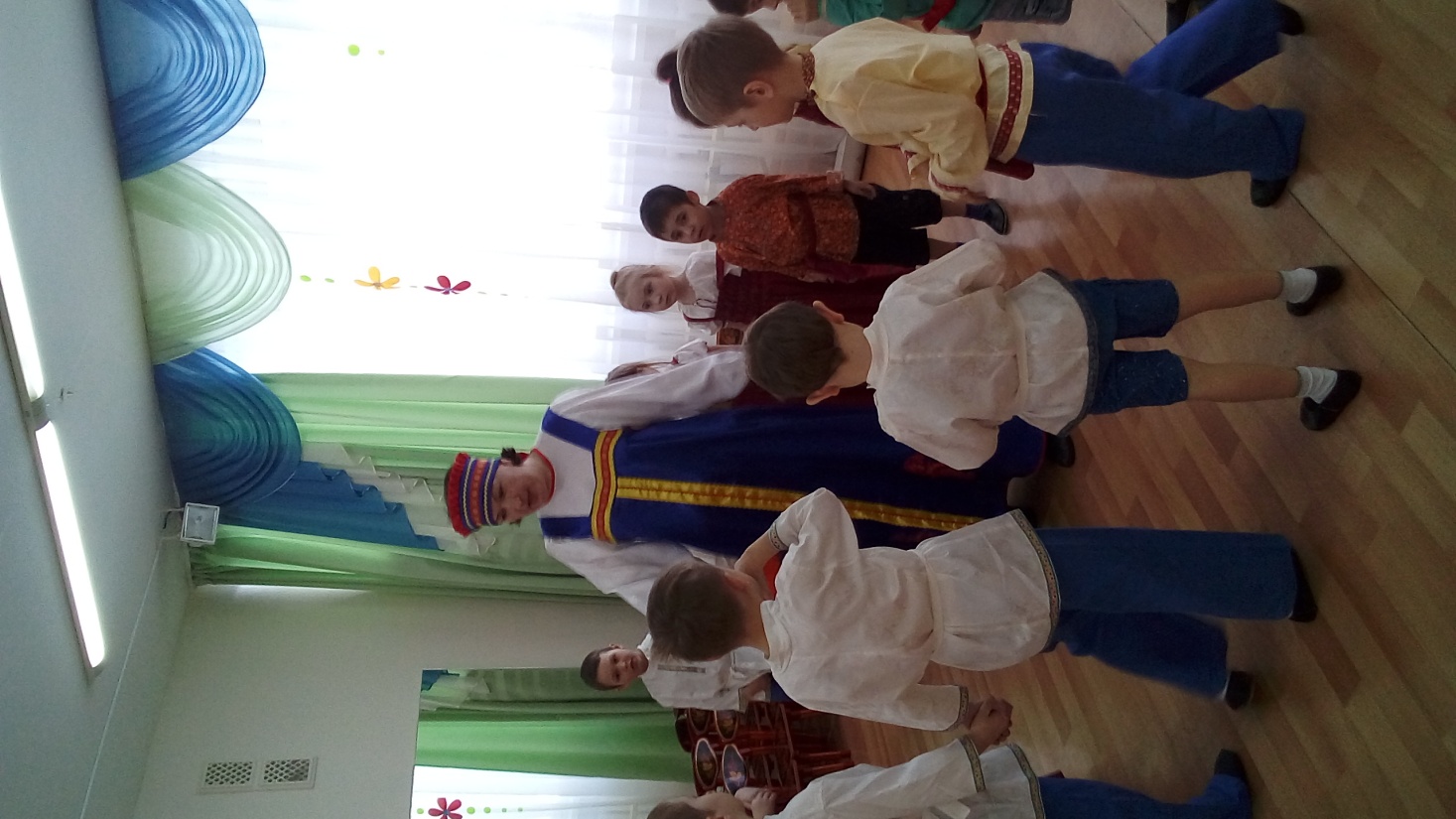 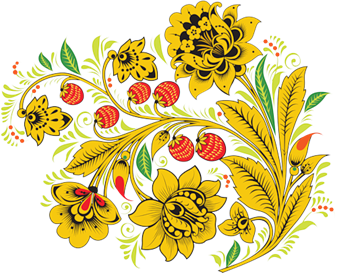 альбом  детских работ «Хохлома»
Я, мама и хохлома
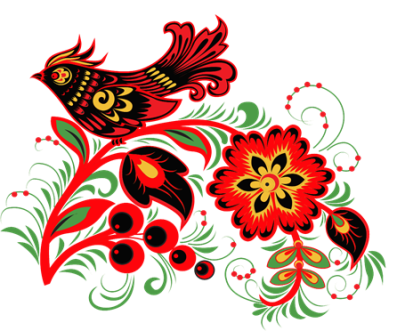 Семья Сухоруковых
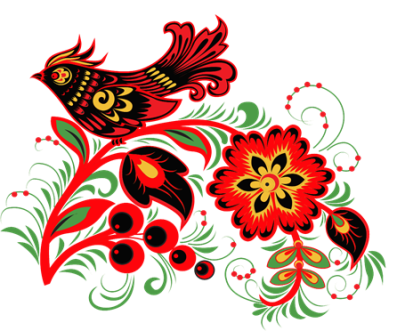 Семья Чистовых
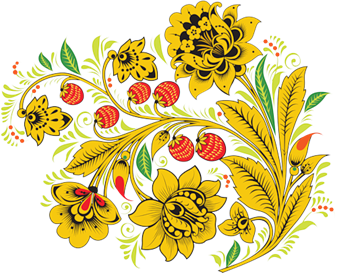 Семья Комарова Тимофея
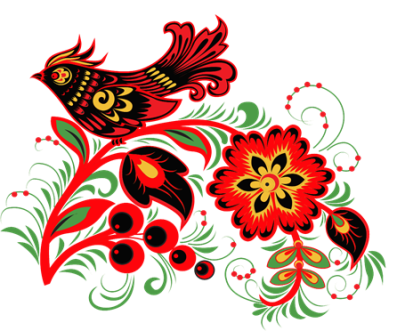 Семья Феоктистовых
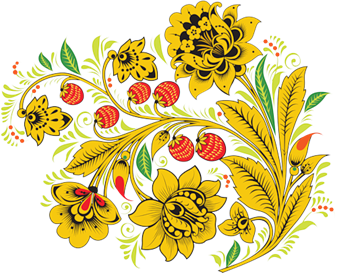 Семья Михайловых
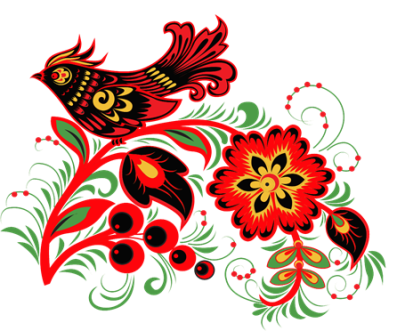 Семья Матвеичевых
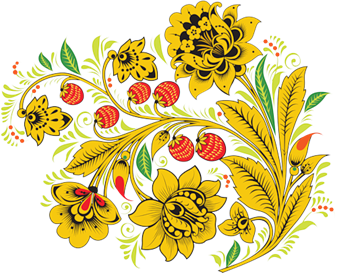 Результат
Детям была интересна и близка тематика проекта, поэтому дети с удовольствием принимали участие во всех мероприятиях; расписывали, конструировали, играли; с удовольствием рассматривали иллюстрации в книгах. В самостоятельной деятельности дети рисовали элементы росписи, расписывали посуду, используя бумажные шаблоны, раскраски.
Родители поддержали педагога, проявили инициативу и творчество в конкурсе «Я мама и хохлома»(совместно с детьми расписывали разделочные доски) ; приняли активное участие в наполнении развивающей среды в группе. Педагоги получили положительные отзывы об организованной в группе выставке детско-родительских работ по теме проекта от детей, родителей. 
Таким образом, проделанная в ходе проекта работа, дала положительный результат не только в познавательном, речевом, художественно – эстетическом,  но и в социальном развитии детей; а так же способствовала возникновению интереса и желания у родителей принять участие в проекте «Хохлома»; сблизила детей, родителей и педагогов группы.
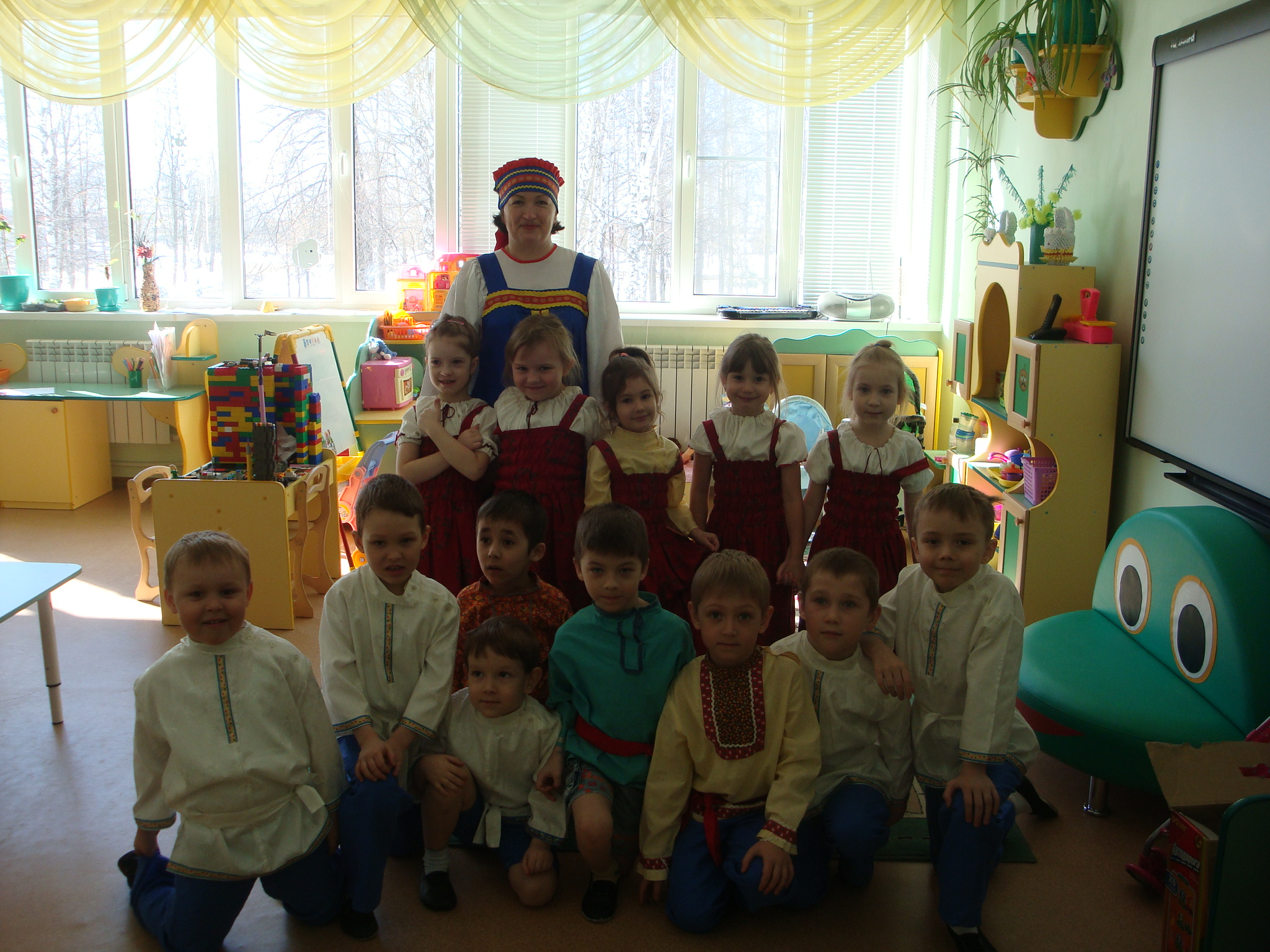 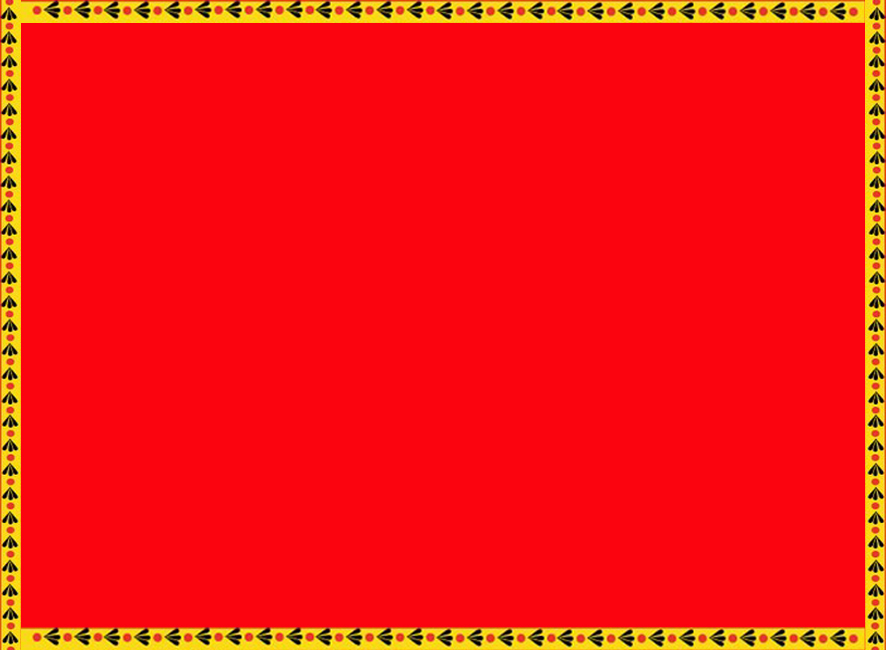 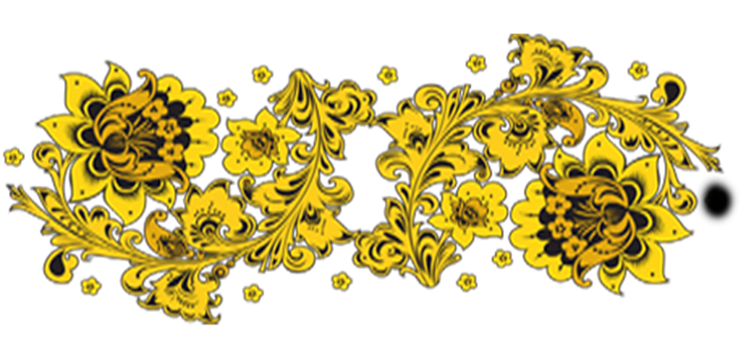 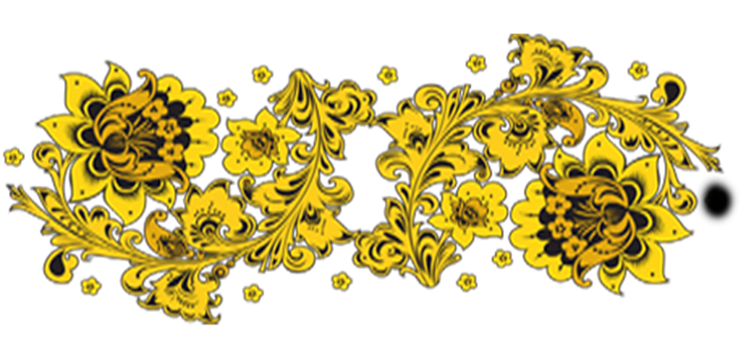 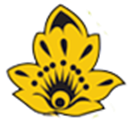 Спасибо за внимание!
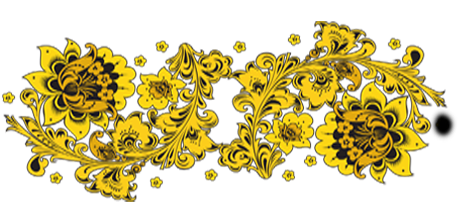 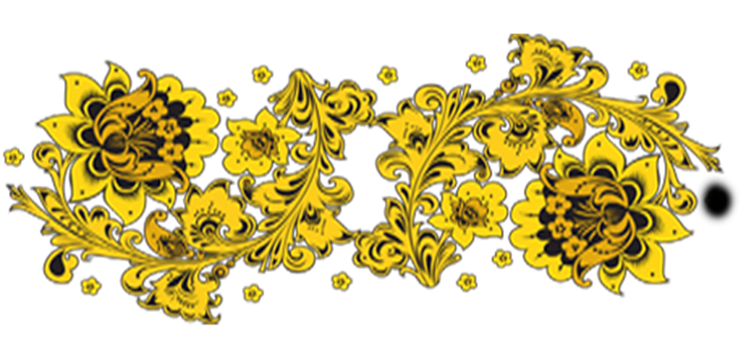 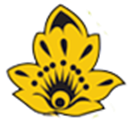